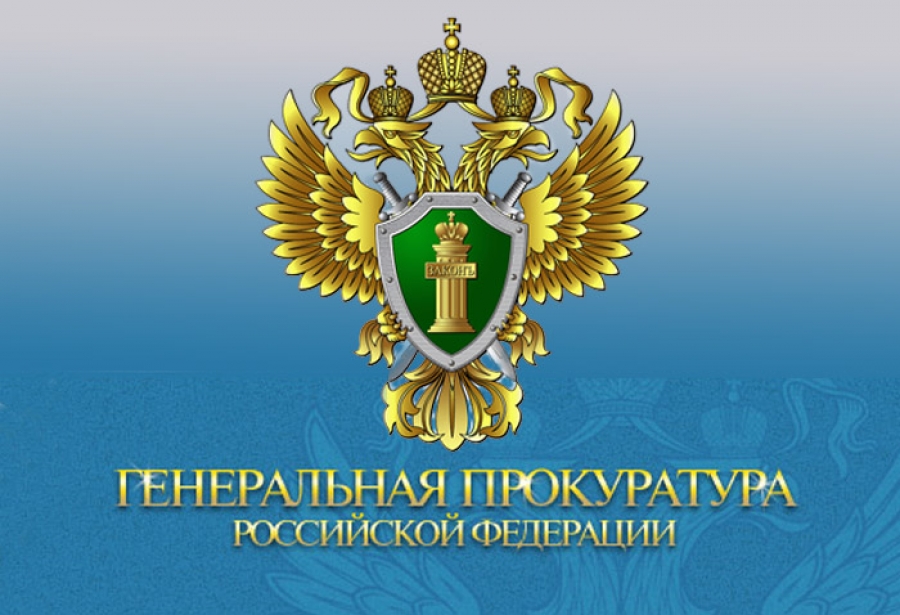 Коррупция (пункт 1 статьи 1 Федерального закона от 25.12.2008 № 273‐ФЗ  «О  противодействии  коррупции»,  далее  ‐  Федеральный  закон               «О противодействии коррупции»)
 ‐ злоупотребление служебным положением, дача взятки, получение взятки, злоупотребление полномочиями, коммерческий  подкуп  либо  иное  незаконное  использование  физическим  лицом  своего  должностного  положения  вопреки  законным  интересам  общества  и  государства  в  целях  получения  выгоды  в  виде  
денег,  ценностей,  иного  имущества  или  услуг  имущественного  характера,  иных  имущественных  прав  для 
себя или для третьих лиц либо незаконное предоставление такой выгоды  указанному лицу другими физическими лицами;   совершение указанных деяний от  имени  или в  интересах юридического  лица.
К ПРЕСТУПЛЕНИЯМ КОРРУПЦИОННОЙ НАПРАВЛЕННОСТИ ОТНОСЯТСЯ:

Получение взятки (ст. 290Уголовного кодекса Российской Федерации);
Дача взятки (ст. 291 Уголовного кодекса Российской Федерации);
Посредничество во взяточничестве (ст. 291.1.Уголовного кодекса Российской Федерации).
Коммерческий подкуп (ст. 204 Уголовного кодекса Российской Федерации);
Незаконное участие в предпринимательской деятельности (ст. 289 Уголовного кодекса Российской Федерации);
Оказание противоправного влияния на результат официального спортивного соревнования или зрелищного коммерческого конкурса (ст. 184Уголовного кодекса Российской Федерации).
Подарком признается не только какая-то вещь, но и имущественное право или освобождение от имущественной обязанности.
Главными признаками подарка являются безвозмездность и переход в собственность одаряемого. Подарок предлагается без ожидания аналогичных ответных действий или соответствующей платы со стороны одаряемого. Вместе с тем когда у одаряемого возникает обязанность в обмен на подарок выполнить определенные действия, связанные со служебным положением получателя, подарок может расцениваться как взятка. К категории таких подарков относятся и подарочные карты с денежным номиналом, так как они фактически представляют собой в некоторой степени завуалированную передачу наличных денег. Признаком дарения служит отсутствие какого бы то ни было встречного удовлетворения.
Запрещение дарения. 
Статья 575 Гражданского кодекса Российской Федерации: Не допускается дарение, за исключением обычных подарков, стоимость которых не превышает трех тысяч рублей:  работникам образовательных организаций, медицинских организаций, организаций, оказывающих социальные услуги, и аналогичных организаций, в том числе организаций для детей-сирот и детей, оставшихся без попечения родителей, гражданами, находящимися в них на лечении, содержании или воспитании, супругами и родственниками этих граждан;
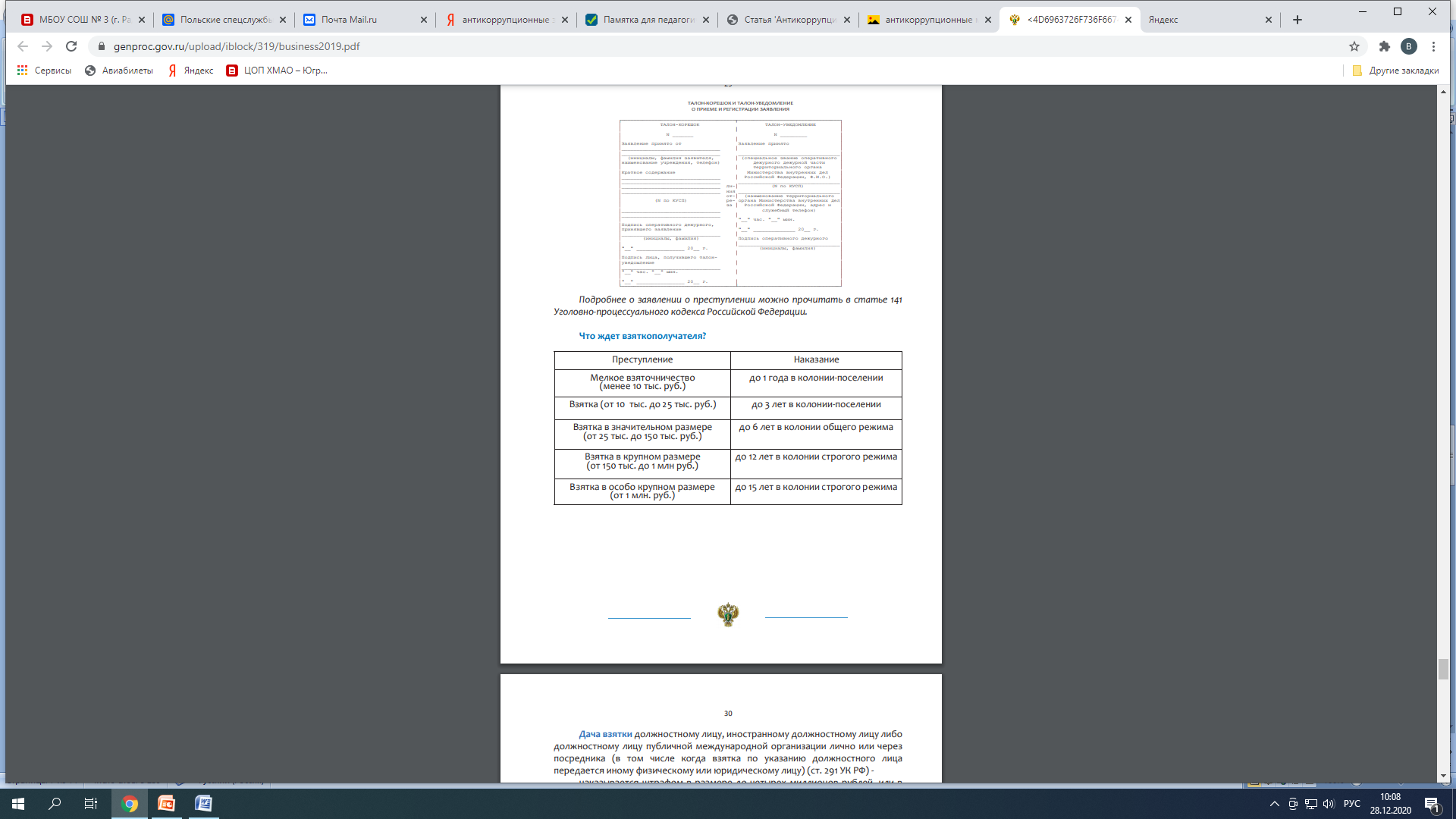 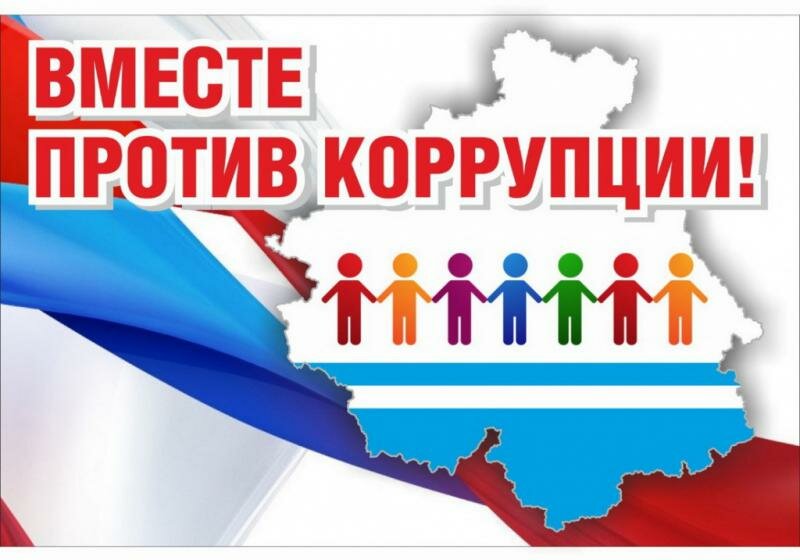 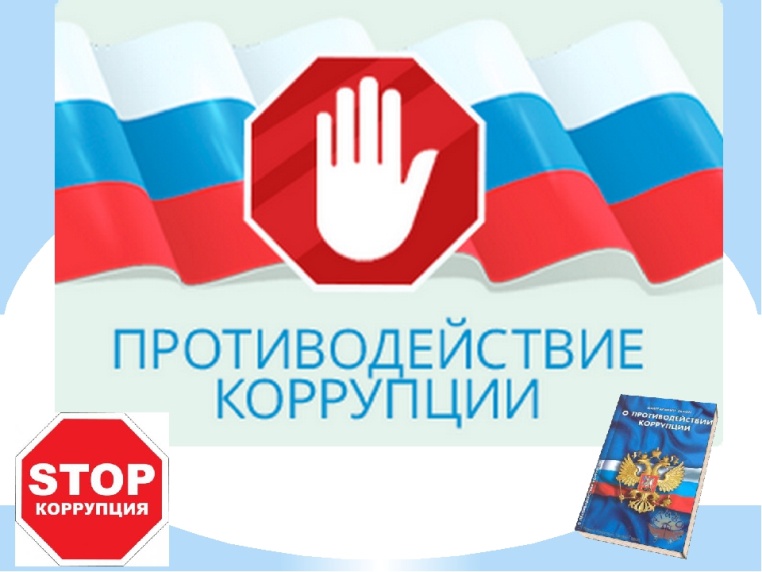